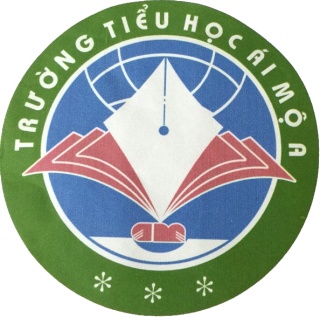 PHÒNG GD&ĐT  QUẬN LONG BIÊN
TRƯỜNG TIỂU HỌC ÁI MỘ A
MÔN: TOÁN 4
Tiết: 44  -  Tuần : 9
TÊN BÀI: Hai đường thẳng song song


GV thực hiện: Nguyễn Thanh Hà
Kiểm tra bài cũ
1. Cho hình chữ nhật ABCD. Hãy chỉ ra các cặp cạnh vuông góc với nhau
B
A
D
C
2. Hai đường thẳng vuông góc với nhau tạo thành mấy góc vuông?
2
1
3
4
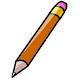 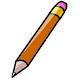 A
B
D
C
Hai đường thẳng AB và CD là hai đường thẳng song song với nhau.
Hai đường thẳng AD và BC là hai đường thẳng song song với nhau.
A
B
D
C
Hai đường thẳng song song là hai đường thẳng không bao giờ cắt nhau.
Hãy so sánh hai đường thẳng song song khác với hai đường thẳng vuông góc ở điểm nào?
Hai đường thẳng vuông góc cắt nhau tạo thành 4 góc vuông
Hai đường thẳng song song với nhau không bao giờ cắt nhau
A
B
C
D
Bµi 1:
a) Cho h×nh ch÷ nhËt ABCD, AB vµ CD lµ mét cÆp c¹nh song song víi nhau. H·y nªu tªn tõng cÆp c¹nh song song víi nhau trong h×nh ch÷ nhËt ®ã.
B
A
C
D
Ngoµi cÆp c¹nh AB song song víi CD cßn cã cÆp c¹nh AD song song víi BC.
Bµi 1:
b) Nªu tªn tõng cÆp c¹nh song song víi nhau cã trong h×nh vu«ng MNPQ.
N
M
P
Q
H×nh vu«ng MNPQ cã c¹nh MN song song víi c¹nh QP,  
                                     c¹nh MQ song song víi c¹nh NP.
Bµi 2:
B
C
A
Trong h×nh bªn, cho biÕt c¸c h×nh tø gi¸c ABEG, ACDG, BCDE ®Òu lµ h×nh ch÷ nhËt. C¹nh BE song song víi nh÷ng c¹nh nµo?
G
D
E
Bµi 3: Trong mçi h×nh d­íi ®©y:
a) Nªu tªn cÆp c¹nh song song víi nhau.
E
N
A
D
G
P
H
I
Q
Kéo dài hai cạnh đối diện của hình chữ nhật ta 
được hai đường thẳng song song với nhau.

 Hai đường thẳng song song với nhau không 
bao giờ cắt nhau.
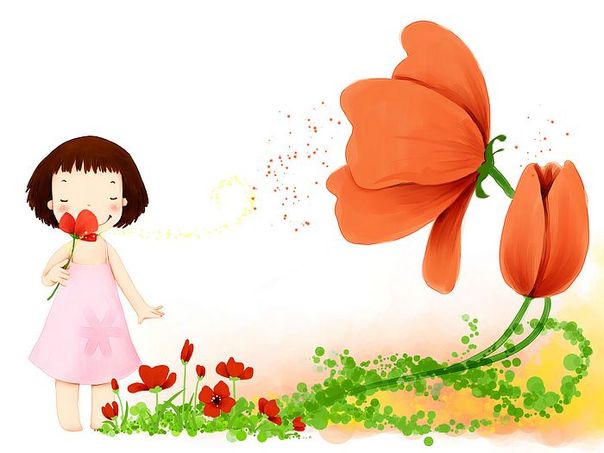 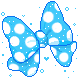 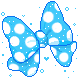 Kính chúc sức khỏe và
 thành công
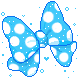 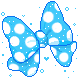 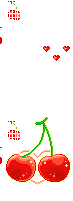